BASELINE DAN TARGET UNIVERSAL ACCESSAIR MINUM DAN SANITASI
BASELINE DAN TARGET AKSES AIR MINUM DAN SANITASI
TARGET
TARGET
BASELINE
BASELINE
2
DEFINISI UNIVERSAL ACCESS
3
HASIL PERHITUNGAN AIR MINUM
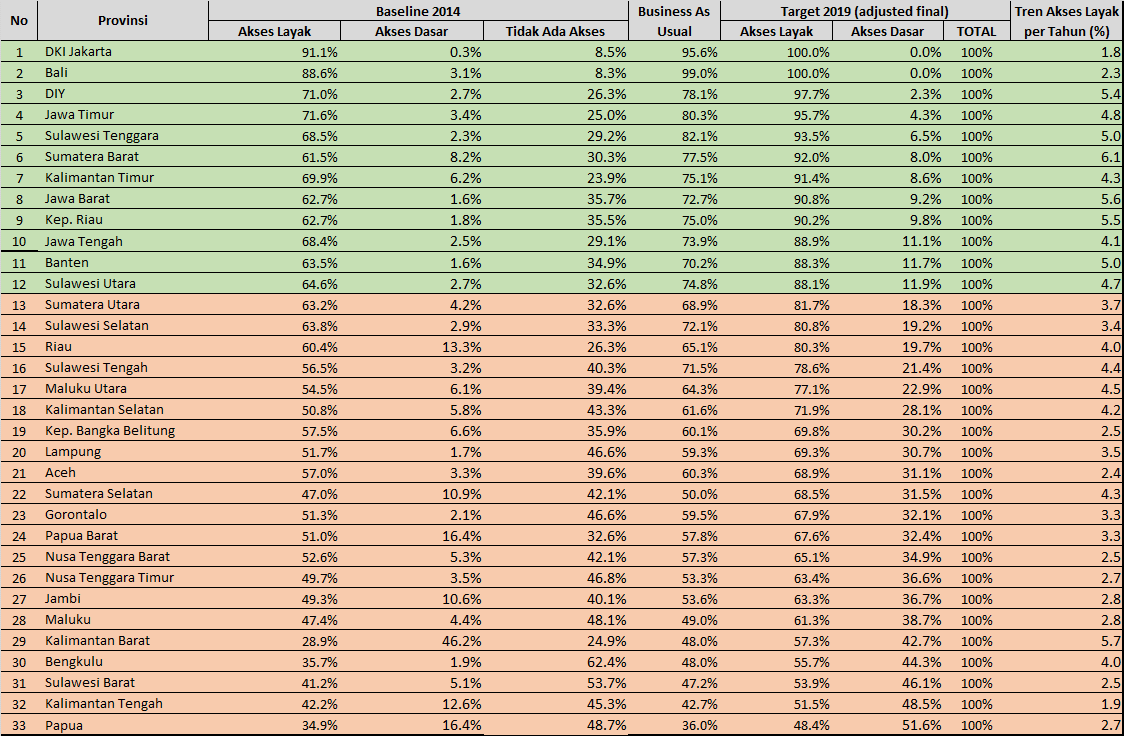 4
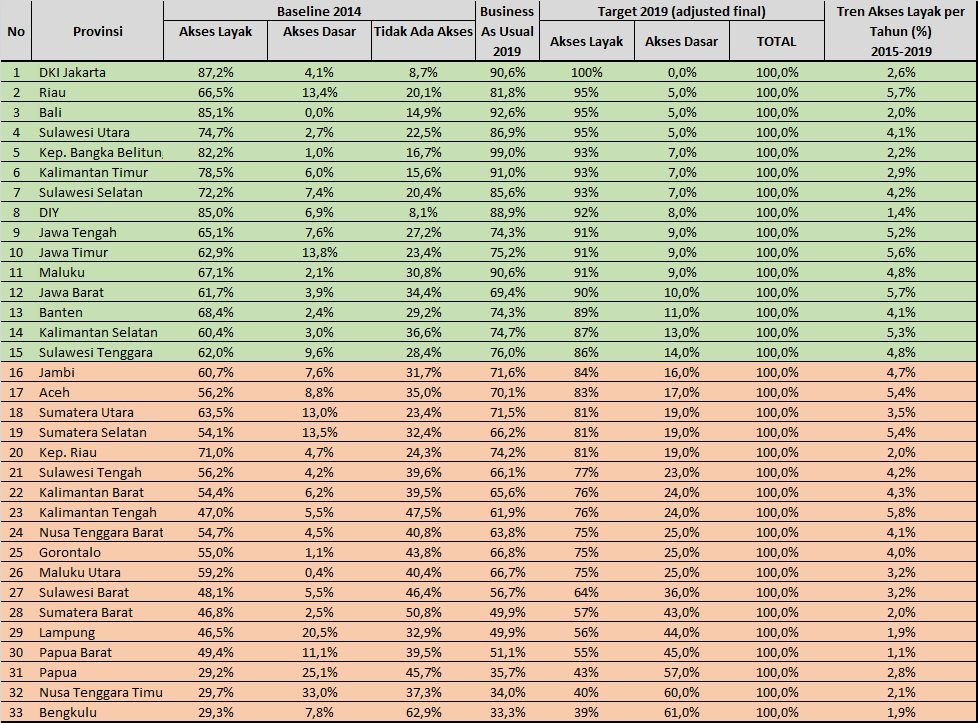 HASIL PERHITUNGAN SANITASI
5
Implikasi Kebijakan Menuju Universal Access
Tidak boleh Business As Usual dan alokasi sumber daya harus lebih difokuskan 
Mainstraming pendanaan (sinergi dengan program-program terkait, misal: penanganan kumuh, pembangunan desa/alokasi dana desa, lingkungan hidup)
PHLN digunakan sebagai pengikat program dan bukan sebagai investasi utama
Optimalisasi peran pemerintah daerah (melalui fasilitasi pusat, peningkatan kapasitas pemda, penguatan regulasi daerah, dan program lainnya)
6
LAMPIRAN CARA PERHITUNGAN
7
PERHITUNGAN BASELINE 2014
8
PENDEKATAN PERHITUNGAN DISTRIBUSI TARGET
1. Linear Programming – minimum cost
	Kombinasi target provinsi yang menghasilkan minimum cost menggunakan Ms Excel dengan menu solver-GRG Nonlinear

2. Input factors
	Kombinasi target provinsi berdasarkan:
a. Bussines As Asual (BAU) dari baseline akses sanitasi tahun 2014 dan tren kenaikan per tahun 
b. Mempertimbangkan Input factors: 
Proporsi penduduk perkotaan, kapasitas finansial, kinerja Pokja AMPL, proporsi desa rawan air. 
Khusus untuk air minum ditambahkan 1 faktor yaitu optimasi existing system .
Target Nasional
Target per Provinsi
9
Linear Programming – Minimum Cost
85%
2
1
Model: Min Cost Sum (1+2+3)33 propinsi
Constraints:
Rumah Tangga Akses 4K/Layak 2014 + 1 + 2 + 3 = RT 2019
Rumah Tangga Akses 4K/Layak 2014 + 1 + 2 ≥ 85% RT 2019
Persentase Akses 4K/Layak 2019 ≥ Trend Akses 4K/Layak BAU2019
3
15%
10
Input Factor
Input Factor
% penduduk perkotaan
Kapasitas finansial
Kinerja Pokja
% desa rawan air
Pemenuhan SR dari optimasi sistem yang ada (untuk air minum)
Asumsi yang digunakan dalam perhitungan sanitasi:
Target Akses Sanitasi Layak di DKI Jakarta 100%
Bila hasil adjusted final >100%, maka disesuaikan dengan nilai BAU 
Effort factor untuk
persentase penduduk perkotaan
kapasitas fiskal 
kesulitan air 
lebih tinggi di Jawa dan Sumatera dibandingkan daerah lain dalam kelompok yang sama
(Trend BAU)
11
Metode 1
Melihat relatif antar kota dengan menggunakan bobot
Harus melihat jumlah penduduk absolut
Karakteristik kota dibuat menjadi bobot tertentu, lalu total bobot kota dihitung rata-ratanya 
Kelebihan : melihat pembebanan relatif antar kota
Kekurangan : memerlukan iterasi pada jumlah absolut penduduk layak
Metode 1
13
Metode 2
Menginventaris target kabupaten kota dari SSK dan RPJMD
Cek apakah target jumlah jiwa dengan akses layak sudah sama dengan atau lebih besar daripada target provinsi
Bila masih kurang, maka perlu ditargetkan lebih besar dengan memperhatikan faktor-faktor yang disepakati. 
Harus memperhatikan periode SSK kab/kota  bila di bawah 2015 masih target MDGs
Metode 2
15